Подходы к формированию тарифов в сфере теплоснабжения на 2019-2023 годы
Новое в законодательстве по регулированию тарифов в сфере теплоснабжения
Постановление Правительства РФ от 17.11.2017 № 1390
«О внесении изменений в некоторые акты Правительства Российской Федерации по вопросам разработки, утверждения и изменения инвестиционных программ в сфере теплоснабжения, водоснабжения и водоотведения»
ПП №1075 – корректировка расходов на инвестиции - пункт 20(1), 
ПП № 410 - орган исполнительной власти субъекта Российской Федерации в области государственного регулирования тарифов согласовывает инвестиционную программу – пункты 26(1), 36(1), 45, 48
Постановление Правительства РФ от 13.01.2018 № 7
«О внесении изменений в постановление Правительства Российской Федерации от 22.10.2012  №1075»
Пункты 5(3),5(4) – определены категории потребителей, приравненные к населению
Пункт 22(1) -  Расчетный объем полезного отпуска тепловой энергии определяется с учетом фактического полезного отпуска тепловой энергии за последний отчетный год и динамики полезного отпуска тепловой энергии указанным категориям потребителей за последние 3 года.
Постановление Правительства РФ от 08.02.2018 № 126
«О внесении изменений в постановление Правительства Российской Федерации от 22.10.2012  № 1075»
Пункт 5(5) - с 1 января 2019 г. не подлежат государственному регулированию и определяются соглашением сторон договора теплоснабжения и (или) поставки тепловой энергии (мощности) и (или) теплоносителя - производство с использованием источника тепловой энергии, установленная мощность которого составляет менее 10 Гкал/ч, и (или) осуществление поставки теплоснабжающей организацией потребителю тепловой энергии в объеме менее 50000 Гкал за 2017 год
Тарифная кампания 2019 год
до 1 мая 2018 года
Установление тарифов 
на 2019-2023 годы
Корректировка на 2019 год
Заявление на корректировку тарифа на 2019 год
Заявление об установлении тарифов на 2019-2023 годы
Заявление о выборе метода регулирования тарифов на 2019-2023 годы
Предложения по корректировке тарифа  на 2019 год в части неподконтрольных расходов и расходов на энергетические ресурсы с приложением обосновывающих документов
Предложения об установлении тарифов на 2019-2023 годы с приложением обосновывающих документов
Информация о фактических расходах за 2017 год с приложением обосновывающих документов
Информация о фактических расходах за 2017 год с приложением обосновывающих документов
Информация о фактическом освоении (корректировке) инвестиционной программы за 2017 год
Информация о фактическом освоении (корректировке) инвестиционной программы за 2017 год
НВВ, определяемая методом индексации установленных тарифов
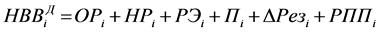 До начала долгосрочного периода регулирования на основе долгосрочных параметров орган регулирования рассчитывает НВВ на каждый i-й расчетный период регулирования долгосрочного периода.
ОРi - операционные (подконтрольные) расходы.
НРi - неподконтрольные расходы;
РЭi - расходы на покупку энергетических ресурсов, холодной воды и теплоносителя;
Пi - прибыль;
∆Резi - величина, определяемая на i-й год первого долгосрочного периода регулирования, учитывающая результаты деятельности до перехода к регулированию на основе долгосрочных параметров.
РППi - расчетная предпринимательская прибыль регулируемой организации (тыс. руб.)
.
Неподконтрольные расходы
- расходы на оплату услуг, оказываемых организациями, осуществляющими регулируемые виды деятельности (за искл. расходов на приобретение энергетических ресурсов);
- расходы на уплату налогов, сборов и других обязательных платежей;
- концессионная плата;
- арендная плату в части имущества, используемого для осуществления регулируемой деятельности, на экономически обоснованном уровне;
- расходы по сомнительным долгам – 2% от НВВ по населению предыдущего периода;
- отчисления на социальные нужды;
- амортизация основных средств и нематериальных активов, при этом результаты переоценки учитываются только в той части, в какой соответствующие отчисления являются источником финансирования кап. вложений в соответствии с ИП;
- расходы на выплаты по договорам займа и кредитным договорам (за исключением расходов, учитываемых в нормативной прибыли). Величина процентов, не превышает величину, равную ставке рефинансирования ЦБРФ + 4%;
- расходы концессионера на осуществление государственного кадастрового учета и (или) государственной регистрации права собственности концедента в размере фактически понесенных расходов на уплату государственной пошлины за совершение соответствующих действий;
- суммарная экономия от снижения OPEX и потребления энергетических ресурсов.

Указанные выше расходы определяются методом экономически обоснованных расходов.
Расходы на энергетические ресурсы
Расходы на приобретение энергетических ресурсов, холодной воды и теплоносителя на каждый год долгосрочного периода регулирования рассчитываются до начала долгосрочного периода регулирования в соответствии с пунктами 26, 27.
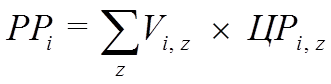 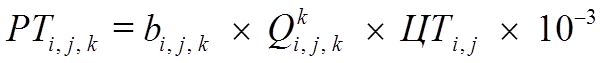 Vi,z - объем потребления z-го энергетического ресурса, холодной воды, теплоносителя в i-м расчетном периоде регулирования, определяемый с учетом фактических значений объема потребления такого энергетического ресурса в предыдущие расчетные периоды регулирования;
           Для организации, осуществляющей деятельность по передаче т/э, теплоносителя, при отсутствии нормативных технологических потерь, установленных на долгосрочный период регулирования, для каждого последующего года долгосрочного периода учитывается объем нормативных технологических потерь, установленный для первого года долгосрочного периода регулирования, за исключением случая, когда более 75 процентов фактического объема отпуска тепловой энергии определялось по показаниям приборов учета в предыдущий отчетный период (расчетный период регулирования), и в необходимую валовую выручку такой регулируемой организации на последующие годы (расчетные периоды регулирования) включаются расходы на оплату фактического объема потерь (п. 118 Методических указаний).
Прибыль
В отношении объектов, находящихся в государственной или муниципальной собственности и эксплуатируемых регулируемой организацией на основании концессионного соглашения или договора аренды, заключенных в соответствии с законодательством Российской Федерации не ранее 1 января 2014 г.
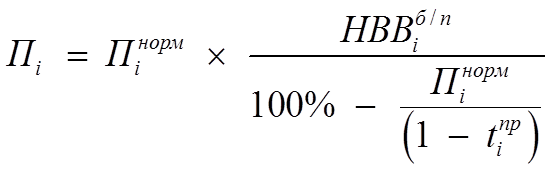 Пнормi - нормативный уровень прибыли;
НВВб/пi - величина НВВ на i-й год без учета объема прибыли и налога на прибыль;
tпрi - ставка налога на прибыль.
Пнормi устанавливается в процентах от НВВ для каждой регулируемой организации на каждый год долгосрочного периода с учетом планируемых расходов из прибыли, в номинальном выражении после уплаты налога на прибыль.
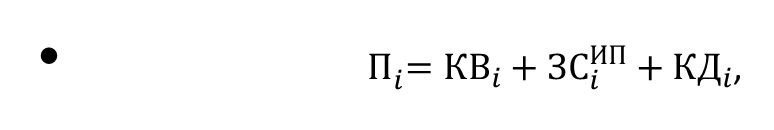 Сохранение экономии
Суммарная экономия операционных расходов и от снижения потребления энергетических ресурсов, холодной воды и теплоносителя, Экi, достигнутая регулируемой организацией в предыдущих долгосрочных периодах регулирования и включаемая в необходимую валовую выручку в составе неподконтрольных расходов, определяется на каждый год i очередного долгосрочного периода регулирования с учетом срока сохранения экономии, по формуле:
Экi = (ЭОР + ЭП) (тыс. руб.), 
где: ЭОР и ЭП - соответственно величина экономии операционных расходов и величина экономии от снижения потребления энергетических ресурсов, холодной воды и теплоносителя, достигнутые регулируемой организацией в предыдущих долгосрочных периодах регулирования, учитываемые в необходимой валовой выручке года i.
Корректировка НВВ, п.49
В целях корректировки долгосрочного тарифа орган регулирования ежегодно уточняет плановую НВВ на каждый i-й год до конца долгосрочного периода регулирования с использованием уточненных значений прогнозных параметров
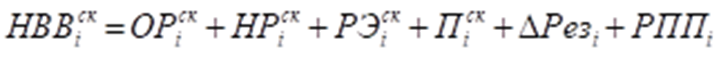 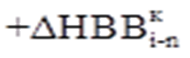 ОРскi - скорректированный OPEX, определяемый на основе уточненных ИПЦ и ИКА;
НРскi - скорректированные неподконтрольные расходы, определяемые в соответствии с                пунктом 39 настоящих Методических указаний;
РЭскi - скорректированные расходы на приобретение энергетических ресурсов, х/в и теплоносителя, определяемые в соответствии с пунктом 50 Методических указаний;
Пскi - скорректированная прибыль;
ΔРезi - величина, учитывающая результаты деятельности регулируемой организации до перехода к регулированию на основе долгосрочных параметров и определенная на i-й год в соответствии с пунктом 42 Методических указаний.
РПП – расчетная предпринимательская прибыль.
                     - корректировка НВВ по результатам предшествующих расчетных периодов регулирования, учтенная в соответствии с пунктом 12 МУ, тыс. руб.
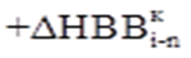 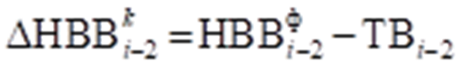 ΔНВВki-2  - размер корректировки НВВ по результатам i-2-го года;
НВВфi-2 - величина НВВ в i -2 -м году, определяемая на основе фактических значений параметров расчета тарифов взамен прогнозных;
Твi-2 - выручка от реализации товаров (услуг) по регулируемому виду деятельности в i-2 -м году, определяемая исходя из фактического объема полезного отпуска соответствующего вида продукции (услуг) в i-2 -м году и тарифов, без учета уровня собираемости платежей.
Корректировки НВВ, осуществляемой в i-м году в связи с изменением (неисполнением) инвестиционной программы
20. Степень исполнения обязательств по созданию и (или) реконструкции объекта концессионного соглашения и (или) реализации ИП, финансирование которых предусмотрено за счет заемных средств, расходы на погашение и (или) обслуживание которых не учтены при установлении тарифов, за счет платы за подключение к системе теплоснабжения, а также за счет средств бюджетов бюджетной системы Российской Федерации, не учитывается при уменьшении НВВ, при расчете тарифов на тепловую энергию (мощность) и (или) теплоноситель, тарифов на услуги по передаче тепловой энергии.
20(1). В случае если инвестиционные проекты были исключены из ИП, скорректированной в установленном порядке до начала очередного расчетного периода регулирования (очередного года долгосрочного периода регулирования), без замещения иными инвестиционными проектами на указанный период (текущий год), при установлении тарифов на очередной расчетный период регулирования (ежегодной корректировке) из НВВ исключаются расходы на реализацию этих проектов в части нереализованных мероприятий инвестиционной программы, затраты на реализацию которых были учтены органом регулирования в составе НВВ при установлении (корректировке) тарифов на текущий год (за исключением платы за подключение к системе теплоснабжения и амортизационных отчислений
Показатели прогноза социально-экономического развития (октябрь 2017 года)
СПАСИБО ЗА ВНИМАНИЕ!